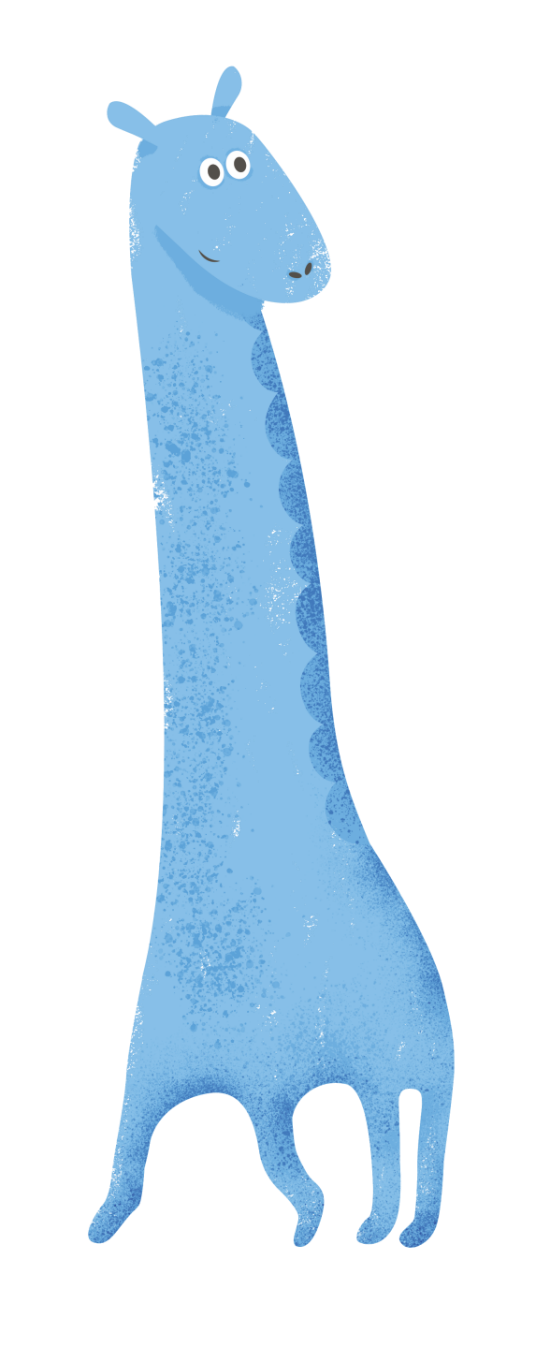 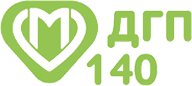 Доклад о работе 
ГБУЗ «ДГП № 140 ДЗМ» 
в районе Митино
за 2021 год
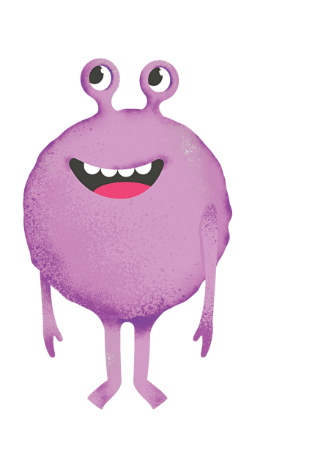 Докладчик: главный врач 
Чередникова Татьяна Александровна
Основные показатели работы в районе Митино
Плановая
мощность
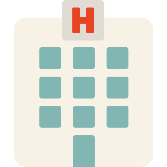 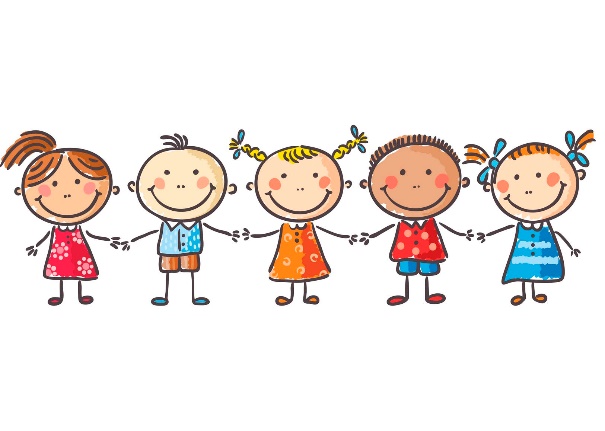 Прикрепленное население
640 
Посещений в смену
45 335 человек
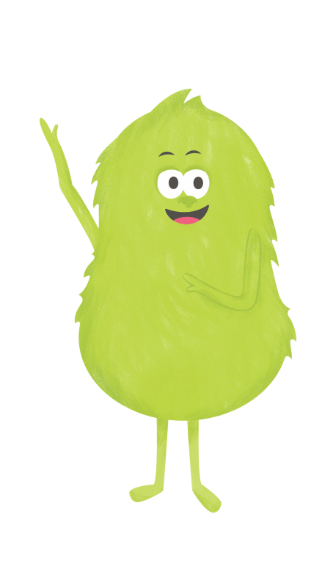 Численность прикрепленного населения
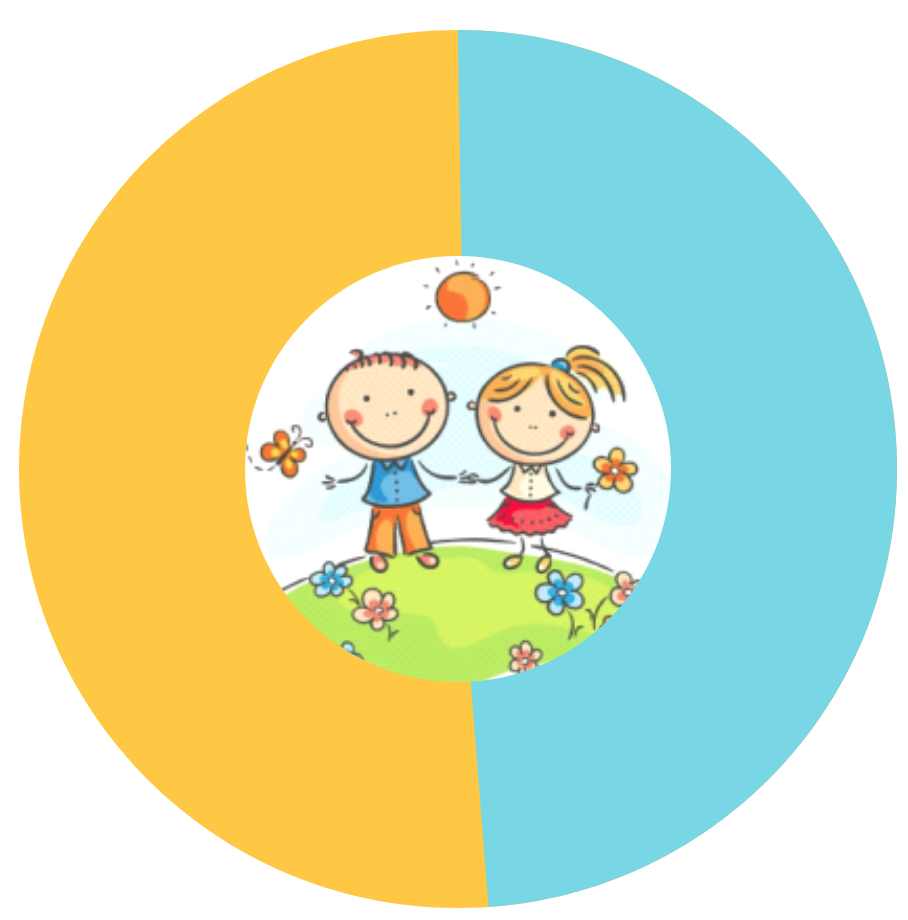 42 598 человек
2020г.
23 424 
мальчика
21 911
девочек
45 335 человек
2021г.
Посещения поликлиники в 2021 году в районе Митино
572 704
посещений в 2021 году
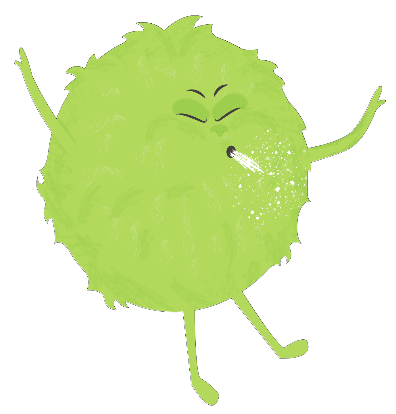 * МО оказывает ОНСП детскому населению
Дети-сироты, опекаемые (район Митино)
170   чел., из них:
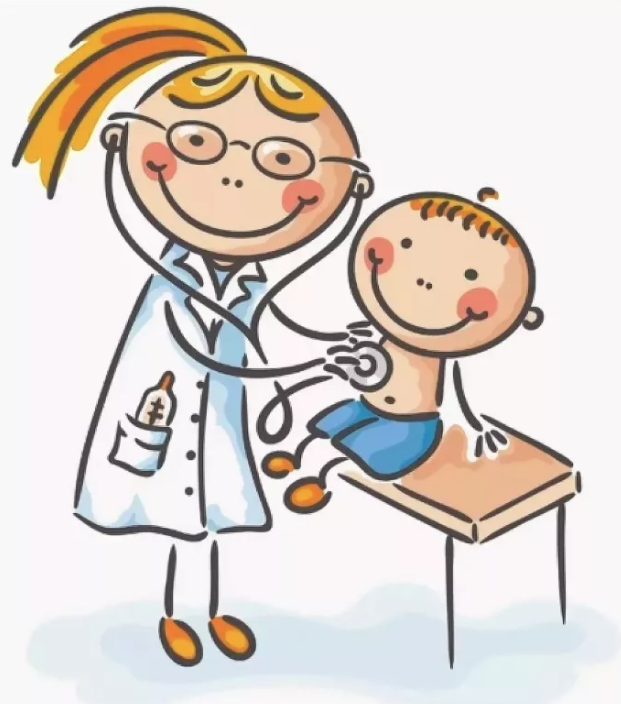 Прошли 
диспансеризацию
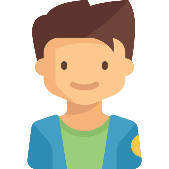 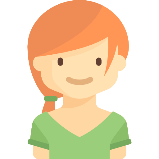 79
91
мужчины			женщины
Итоги диспансеризации 1, 2, 3, 4, 5 групп здоровья
Показатели заболеваемости по району Митино
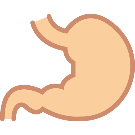 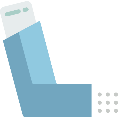 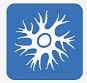 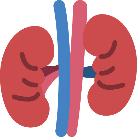 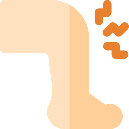 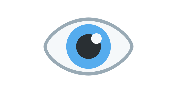 Болезни 
нервной
системы
Болезни органов пищеварения
Болезни органов дыхания
Болезни глаза и его придаточного аппарата
Болезни костно-мышечной системы
Болезни мочеполовой системы
Работа по рассмотрению жалоб и обращений граждан в районе Митино
Все обращения рассматриваются в индивидуальном порядке
В случае негативного содержания обращения, специалисты поликлиники вступают в диалог с официальным представителем пациента и детализируют проблему для ее решения
Изучаются предложения граждан по улучшению работы поликлиники, руководство использует обратную связь для совершенствования оказания медицинской помощи
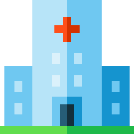 Число обращений 
за 2021 год
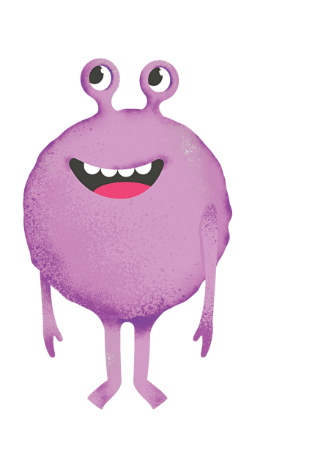 289
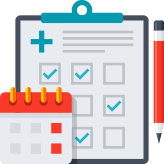 Кадры 2021 года
Укомплектованность 90,7 %
Укомплектованность 
100 %
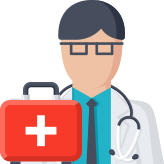 За 2021 год было принято 53 человека
Повышение квалификации (144 часа) прошли 53 человек, 
НМО (18, 36, 72 часа) 248 человек.
Мероприятия в поликлиниках, 
реализованные в 2021 году
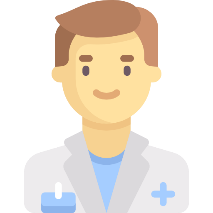 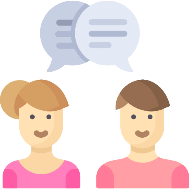 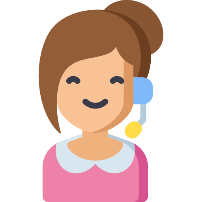 ПОВЫШЕНИЕ 
ДОСТУПНОСТИ
МЕД. ПОМОЩИ
ОТКРЫТАЯ ИНФОРМАЦИОННАЯ
СРЕДА
ОПТИМИЗАЦИЯ РАБОТЫ ПОЛИКЛИНИКИ
Оцифровка медицинской документации
(ЛУДы, обменные карты, форма 030-Поу, формв 030-Д/С/У-13, выписных эпикризов)
Внедрение пакетных назначений.
Переход на ЭМК в поликлинике
Переход на ЭМК в медицинских кабинетах образоавтельных учреждений
Внедрение реестра наблюдаемых пациентов
Внедрение электронного педиатрического участка в ЕМИАС
Переход на электронные листки нетрудоспособности (ЭЛН) и полный отказ от бумажных ЛН.
Возможность записи к специалистам 1-го ур. улучшилась на 1,5 %

Возможность записи к специалистам 2-го ур. остаётся на стабильно хорошем уровне
Оперативный мониторинг работы МО с помощью системы городского видеонаблюдения
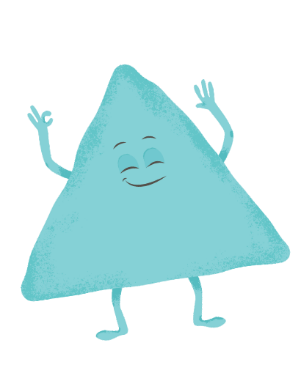 COVID-19
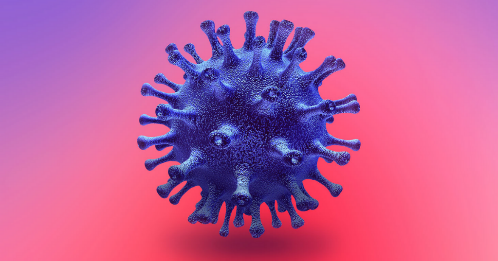 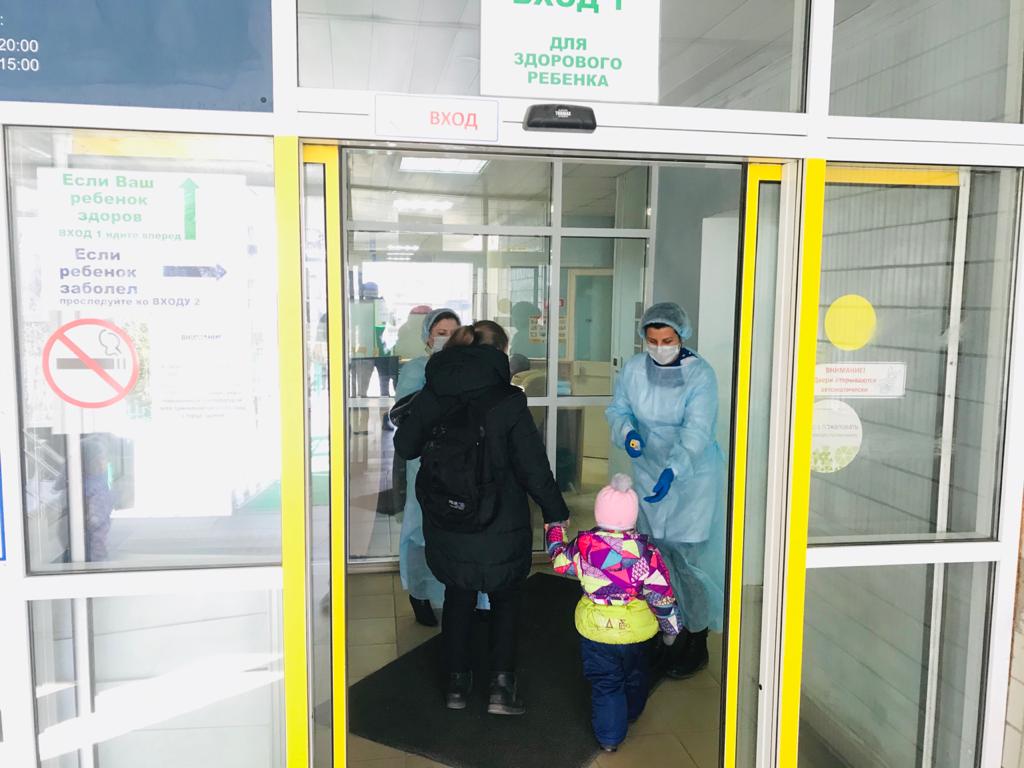 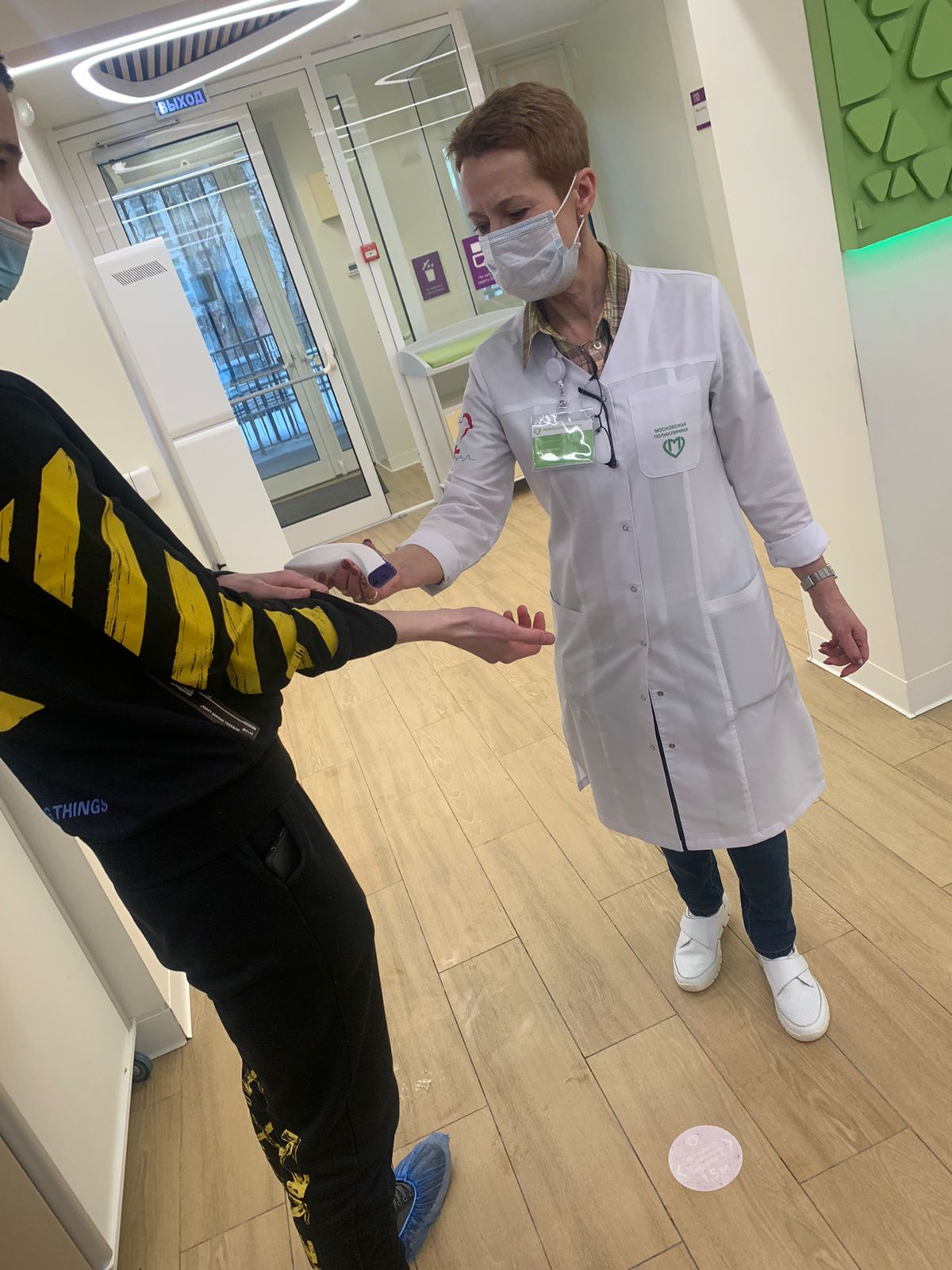 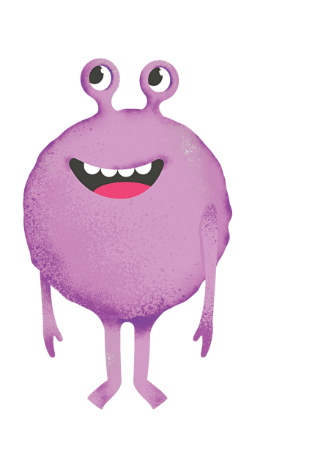 В 2021 году поликлинике продолжилапсь работа, направленная на недопущение распространения COVID-19. В том числе, разделение потоков пациентов, отдельный вход для пациентов с признаками ОРВИ, проведение термометрии на входе в здание и обеспечение пациентов средствами индивидуальной защиты органов дыхания и бахилами.
COVID-19
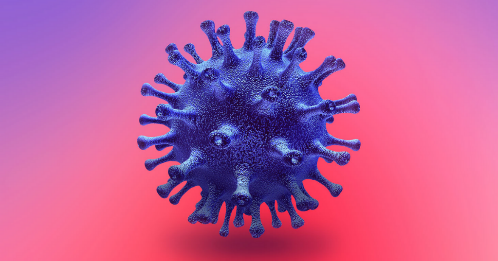 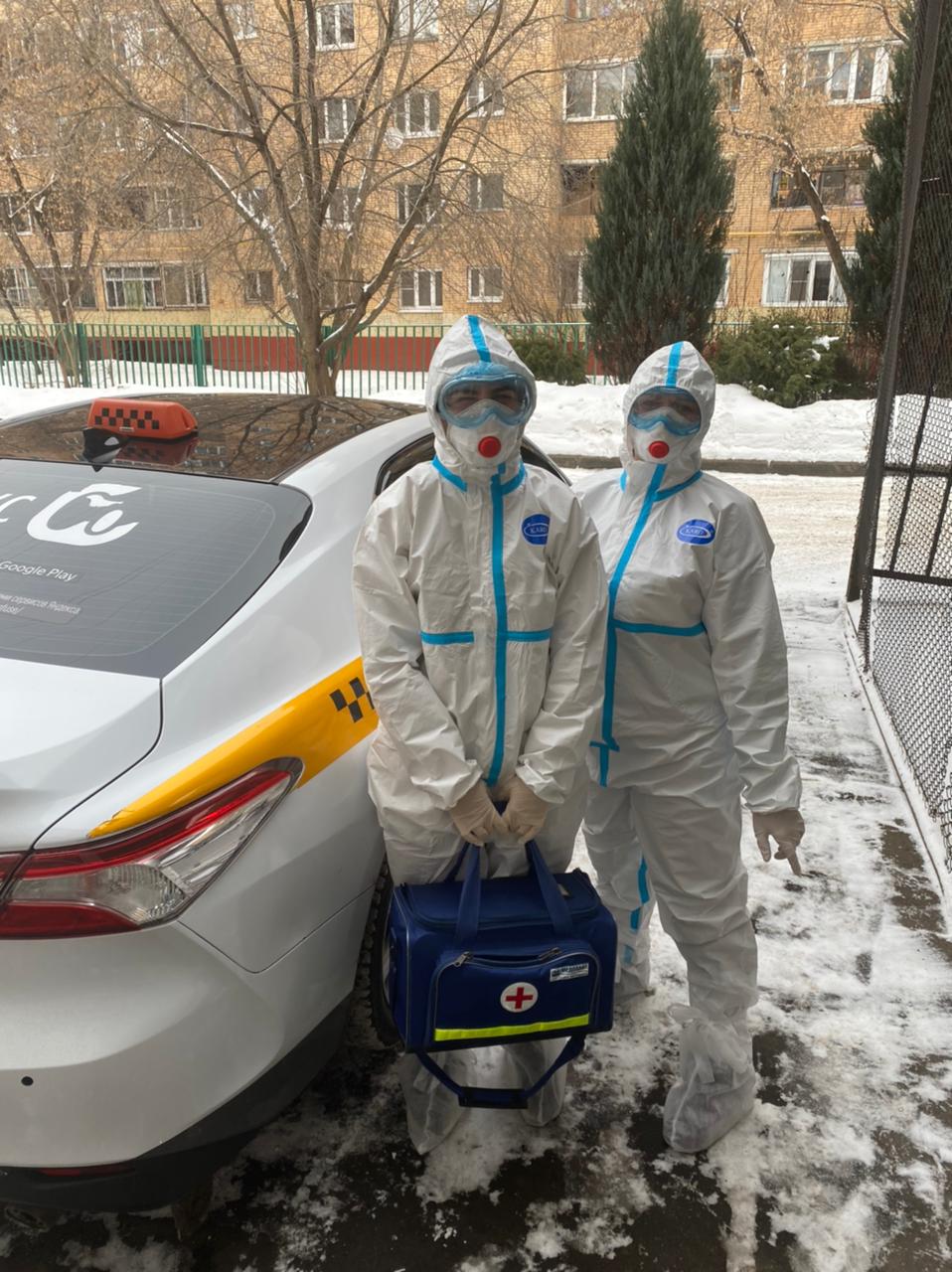 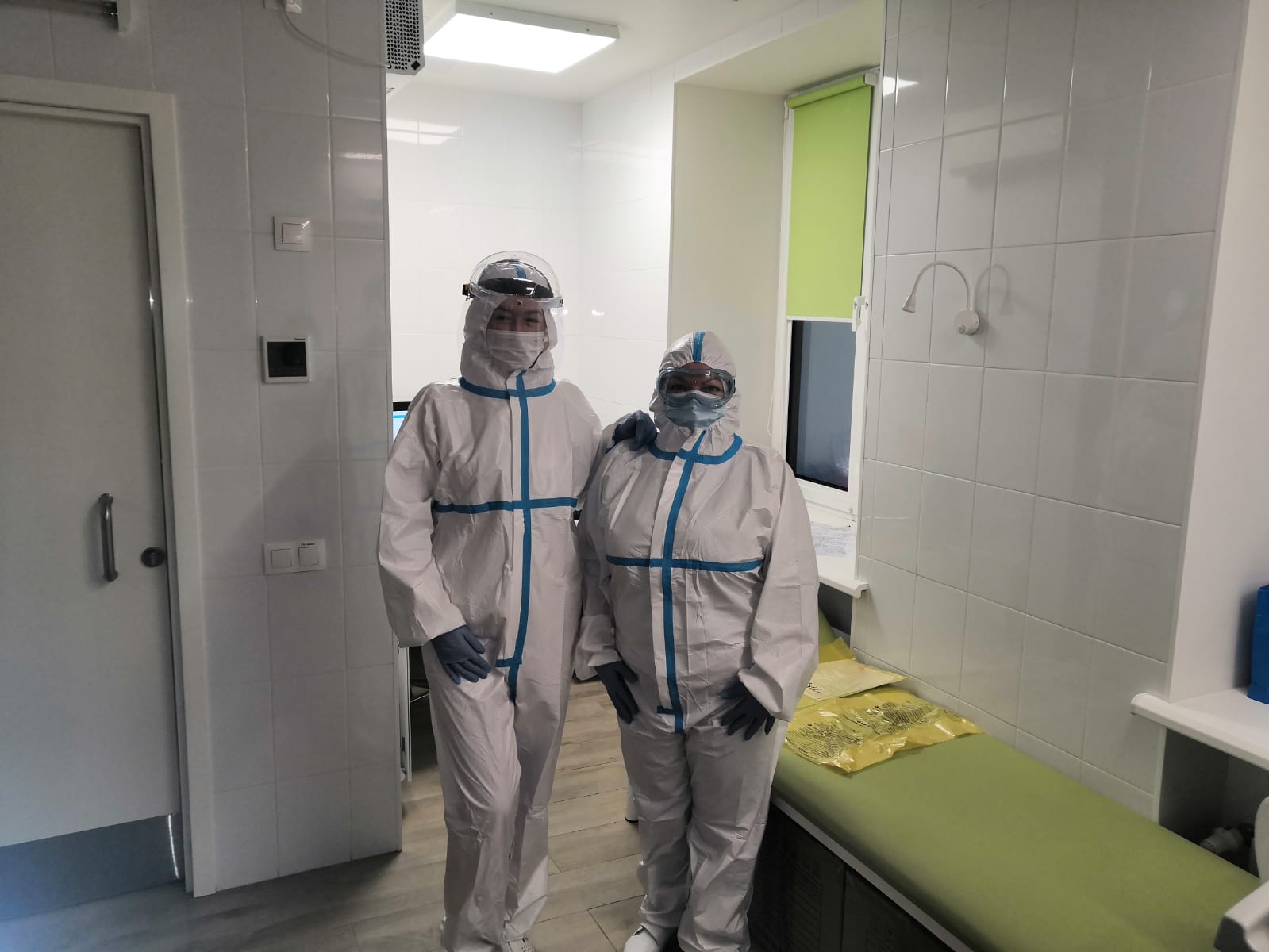 Больных COVID-19 и лиц находящихся с ними в контакте, на протяжении 2021 года продолжают обслуживать специализированные врачебно-сестринские бригады, обеспеченные спецаиально выделенным для этого транспортом.
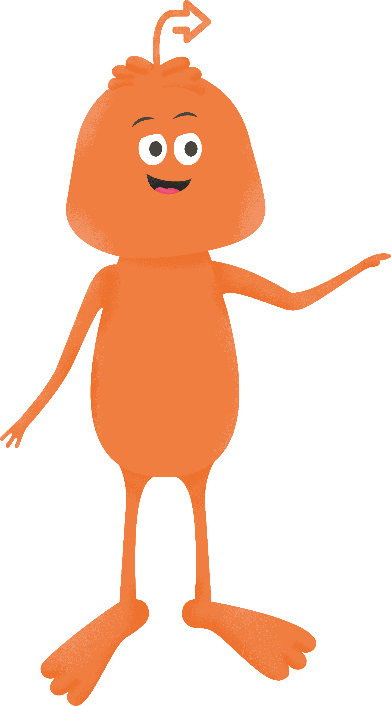 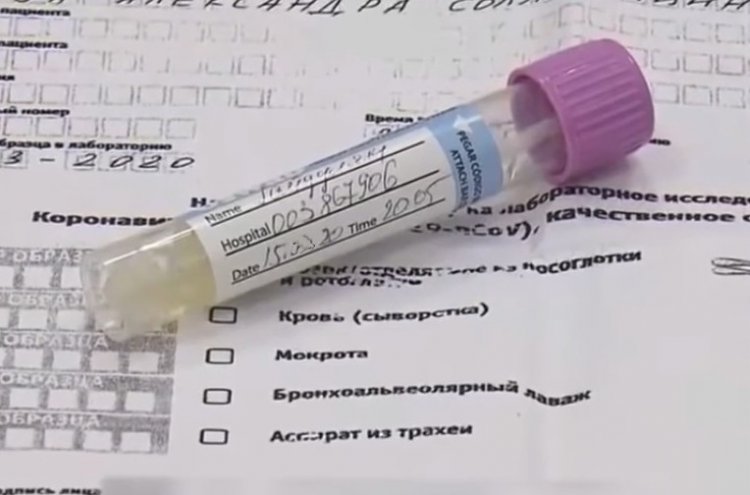 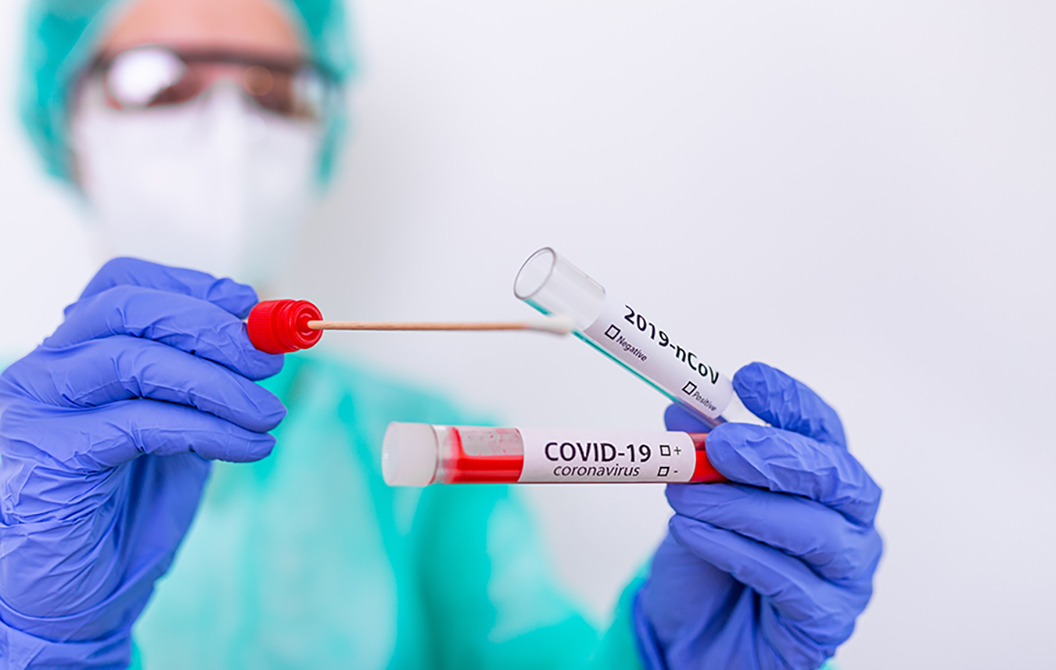 Капитальный ремонт филиала № 2
28 февраля 2022 года в филиале № 2 детской городской поликлиники № 140 (Ангелов переулок д. 9 корп. 1) начался капитальный ремонт.
В результате ремонта появится возможность организовать детскую поликлинику по современным стандартам, которые уже были реализованы в ходе капитального ремонта филиала № 1 ДГП 140.
Будет полностью переработан как внешний облик поликлиники, так и зонирование внутри здания. В частности,наиболее посещаемые кабинеты будут размещены на нижних этажах, а административные – на верхних. Размещение врачей будет организовываться так, чтобы ликвидировать очереди.
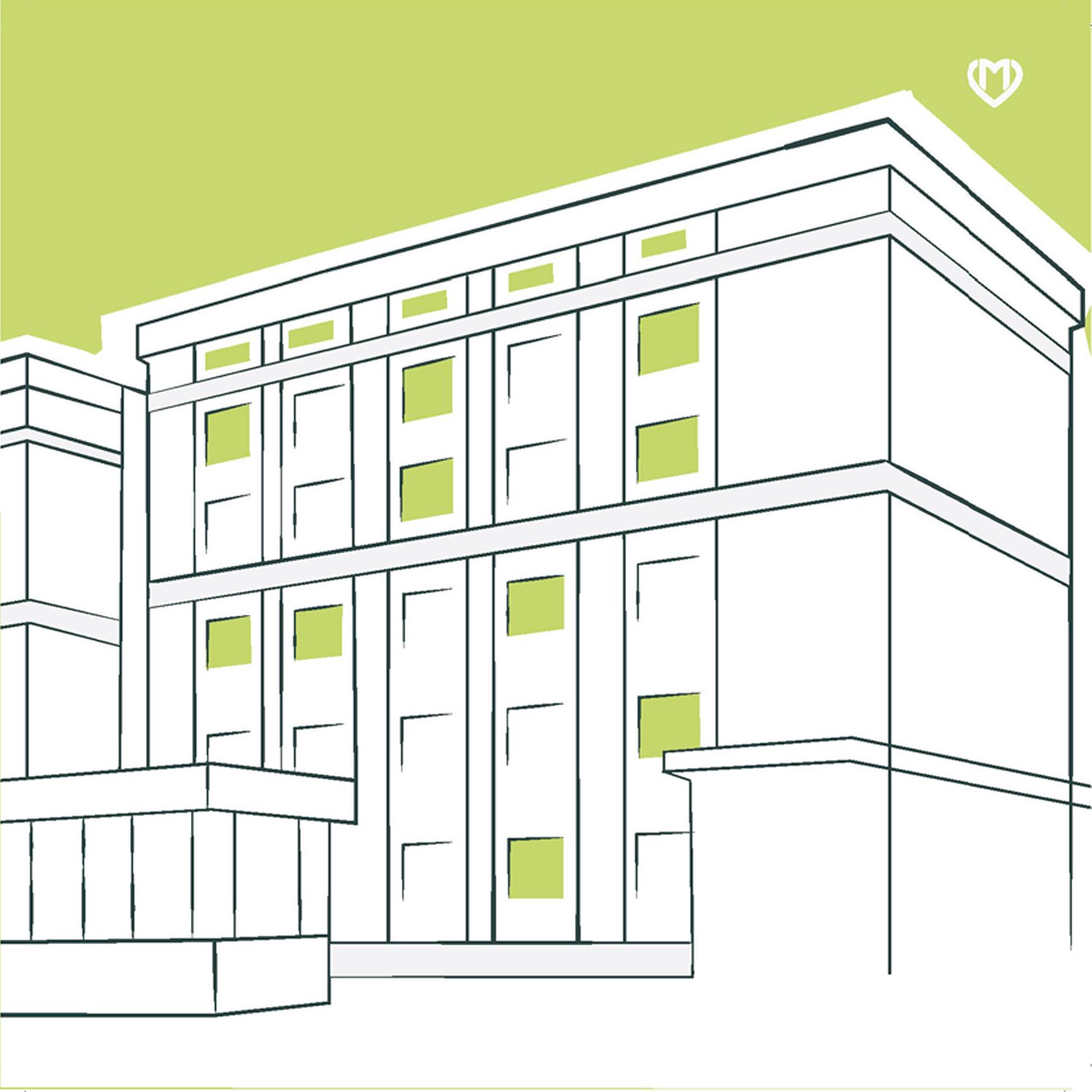 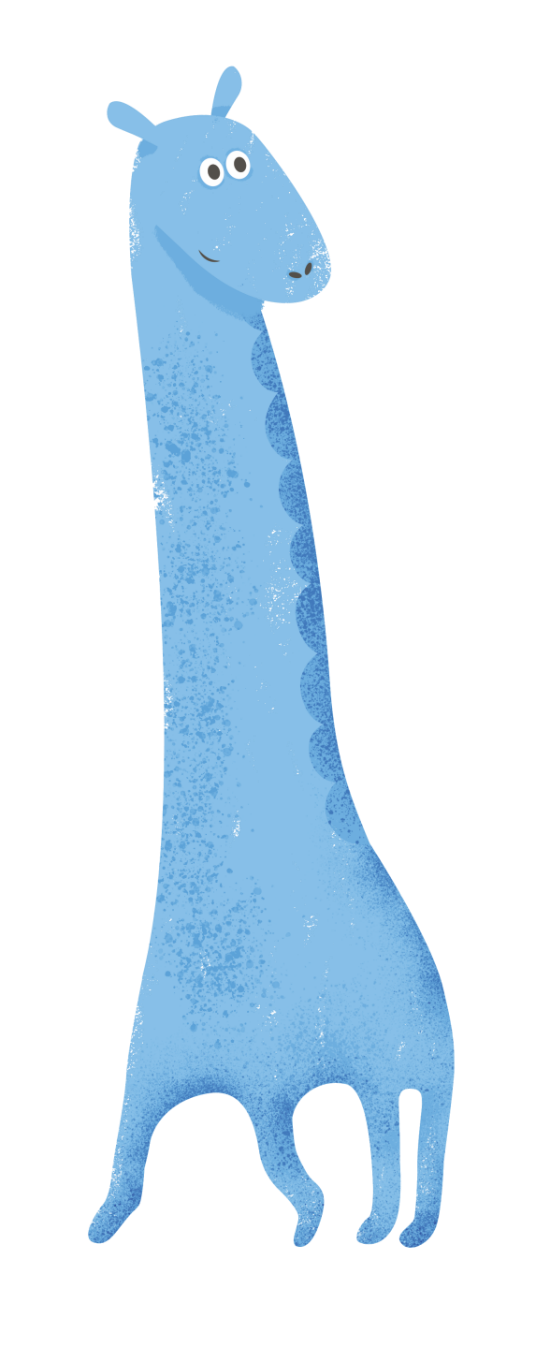 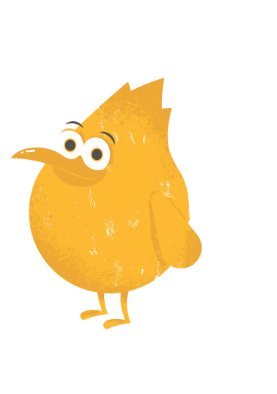 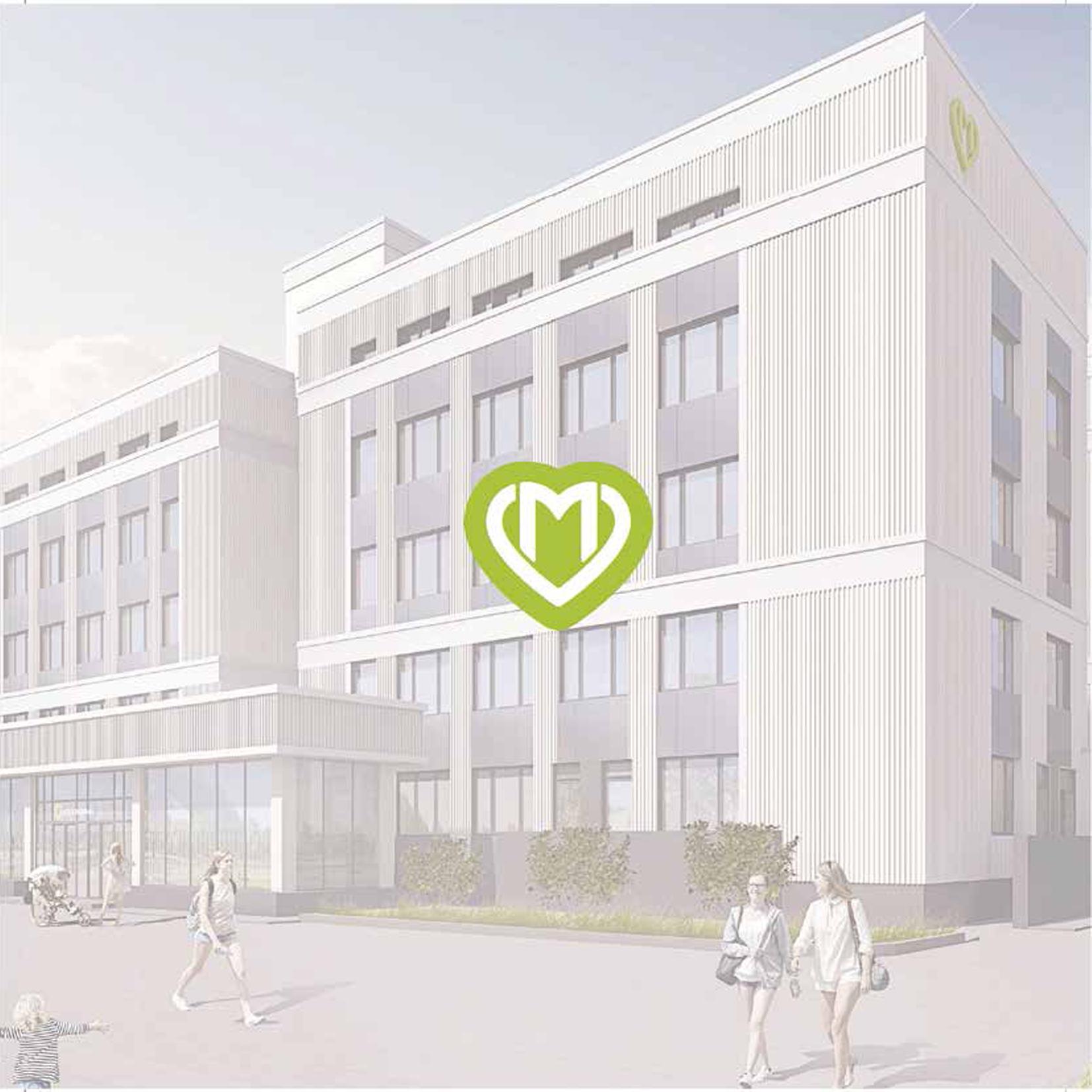 Капитальный ремонт филиала № 2
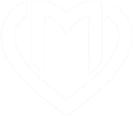 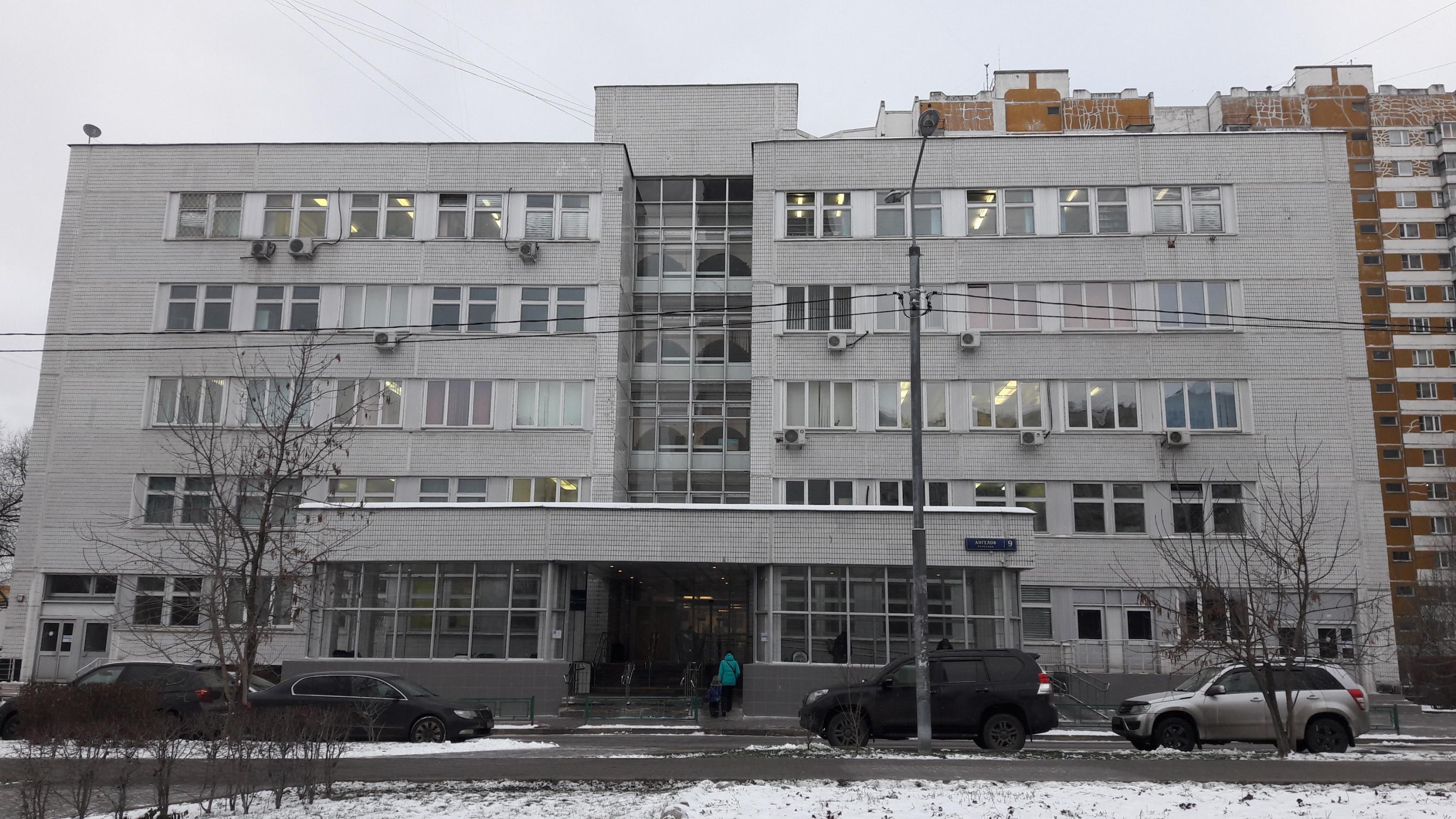 сейчас
Капитальный ремонт филиала № 2
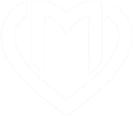 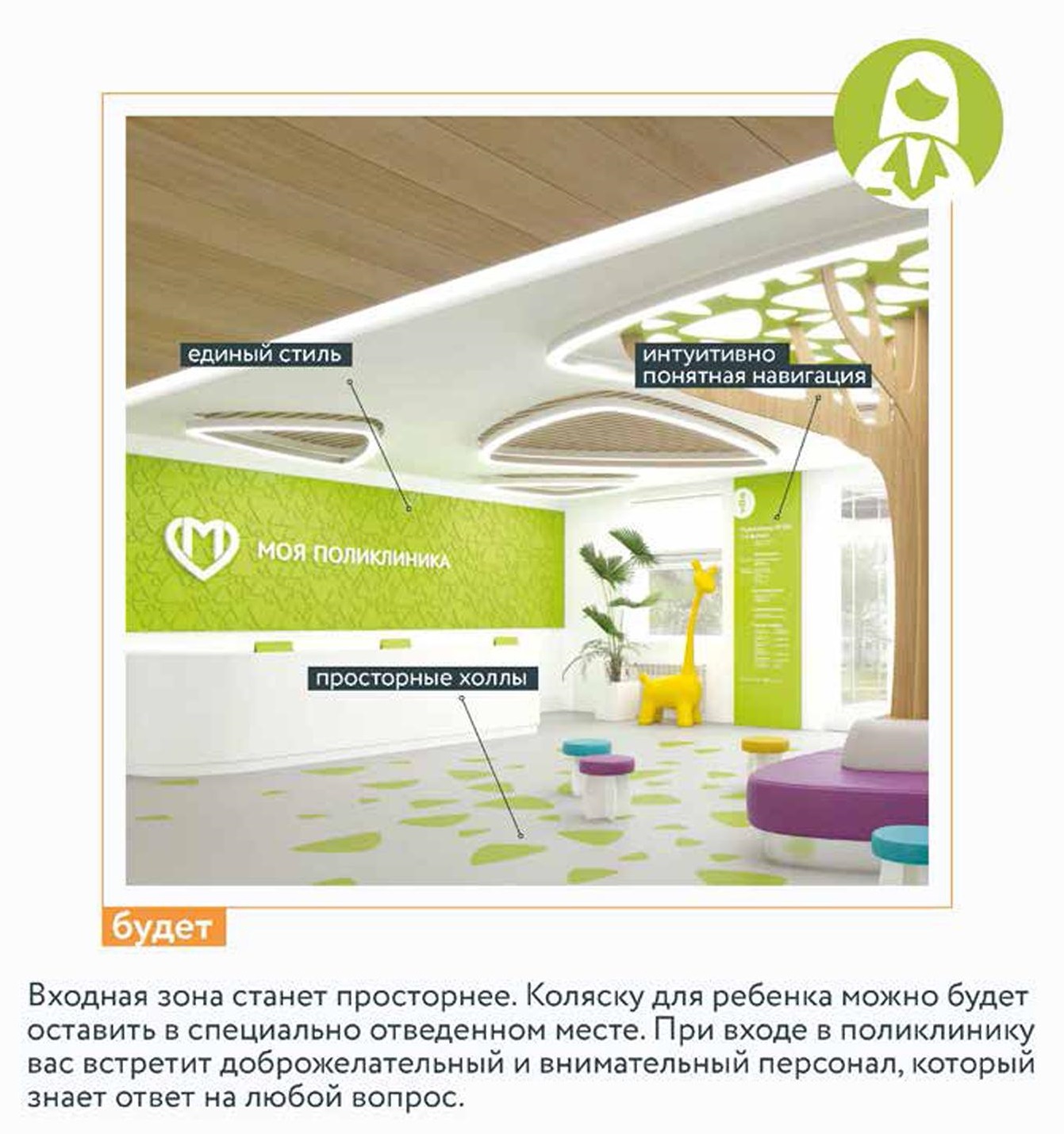 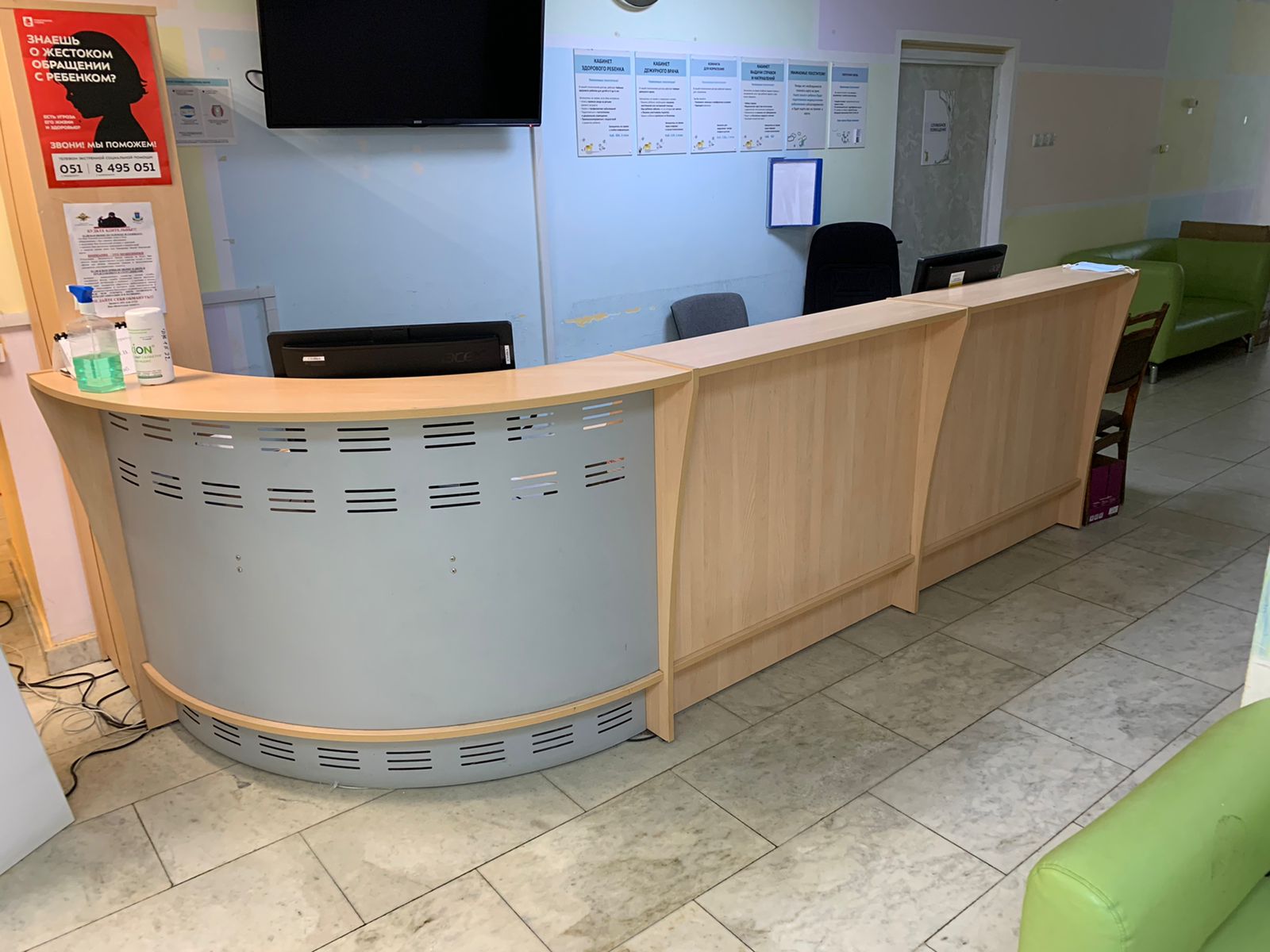 сейчас
Капитальный ремонт филиала № 2
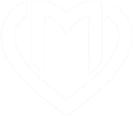 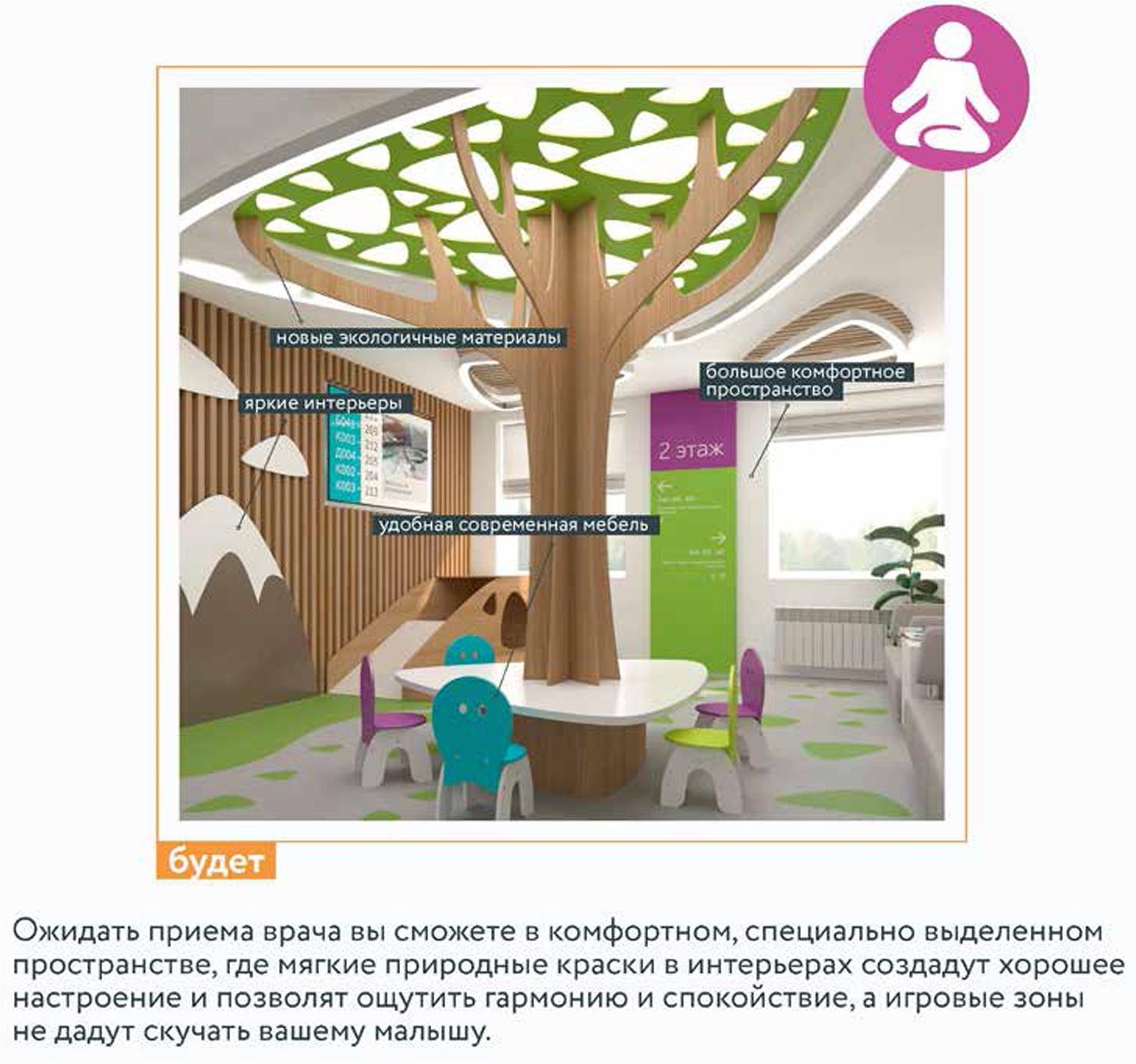 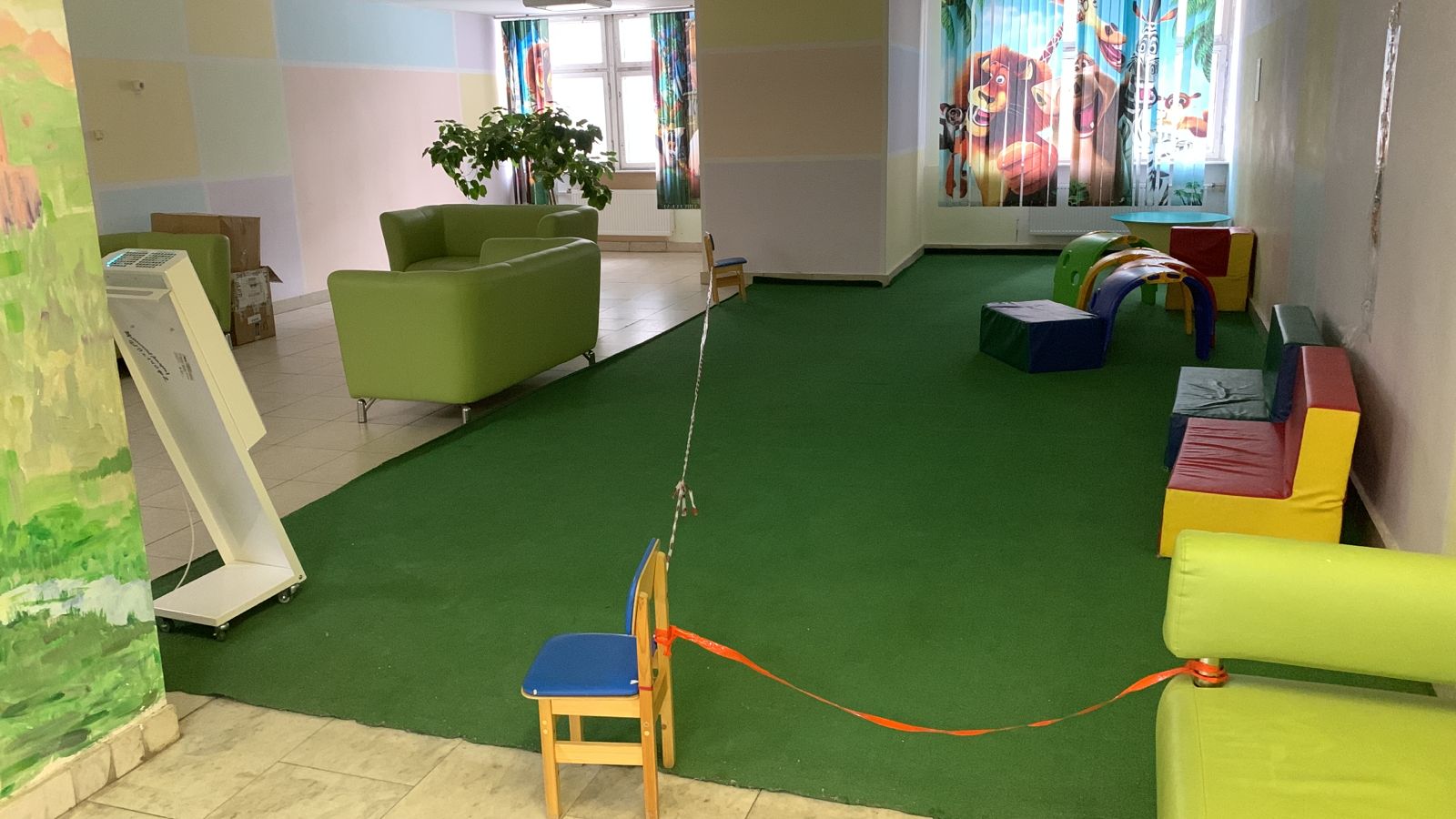 сейчас
Капитальный ремонт филиала № 2
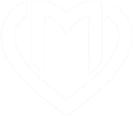 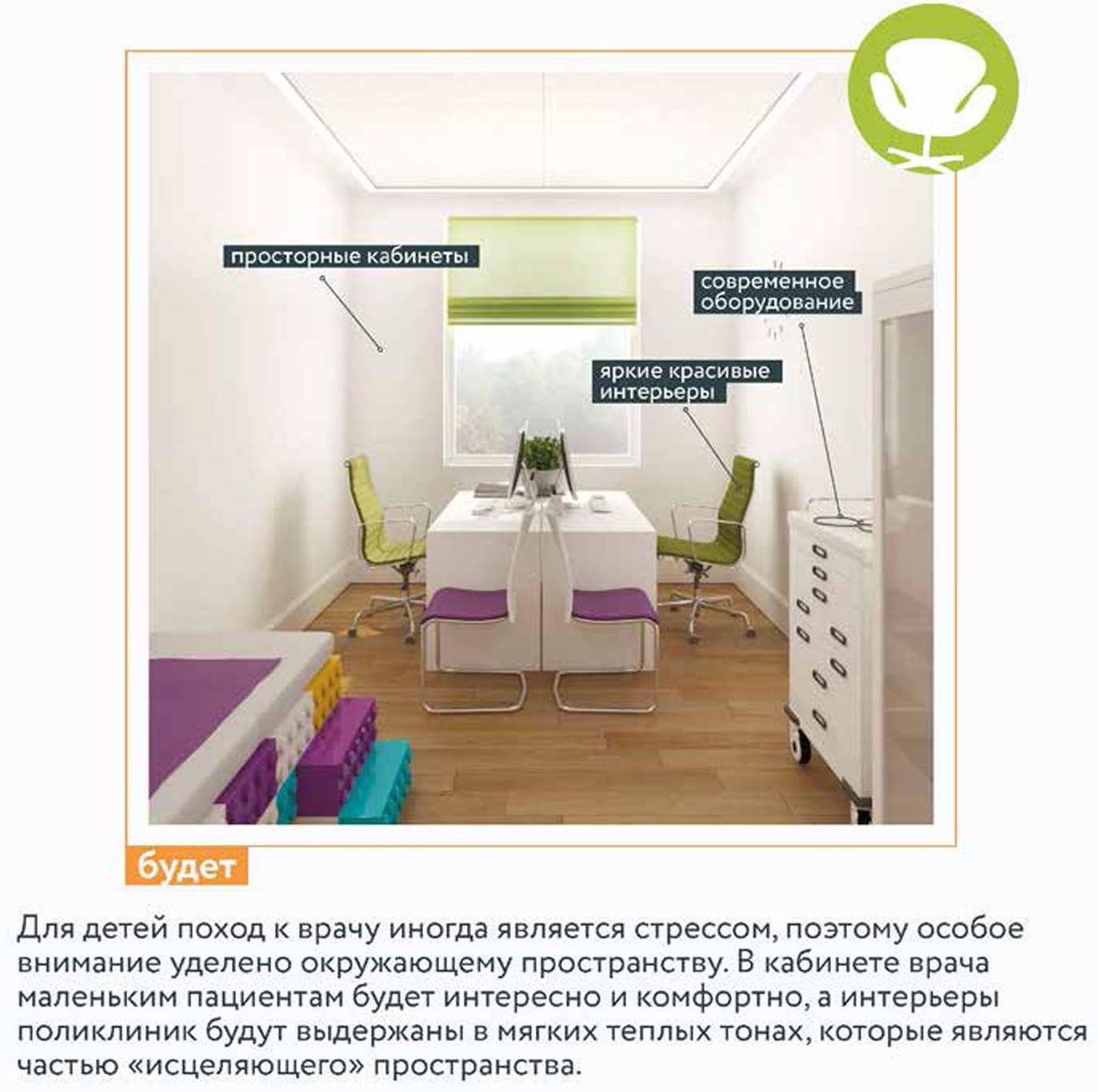 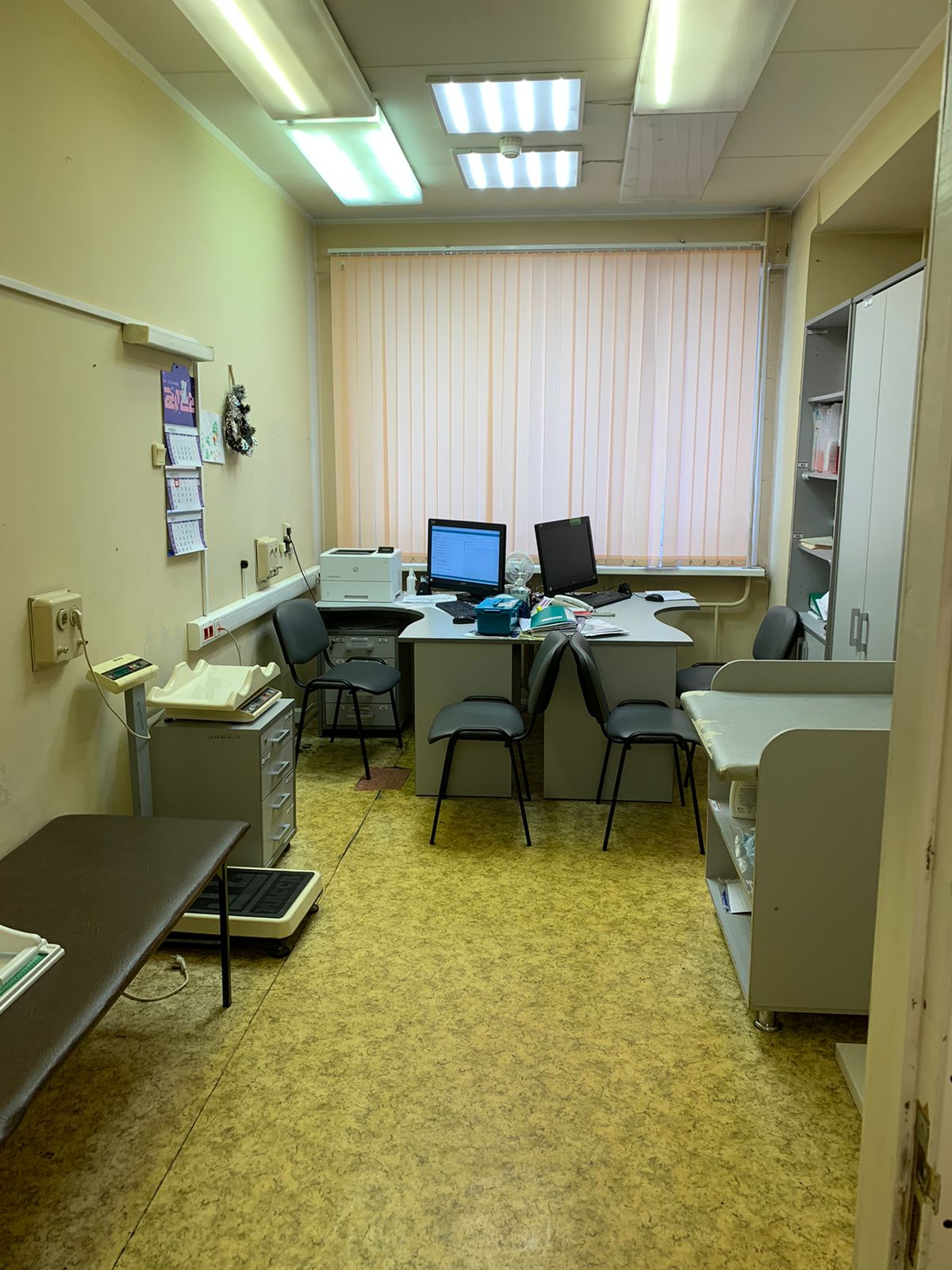 сейчас
Капитальный ремонт филиала № 2
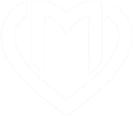 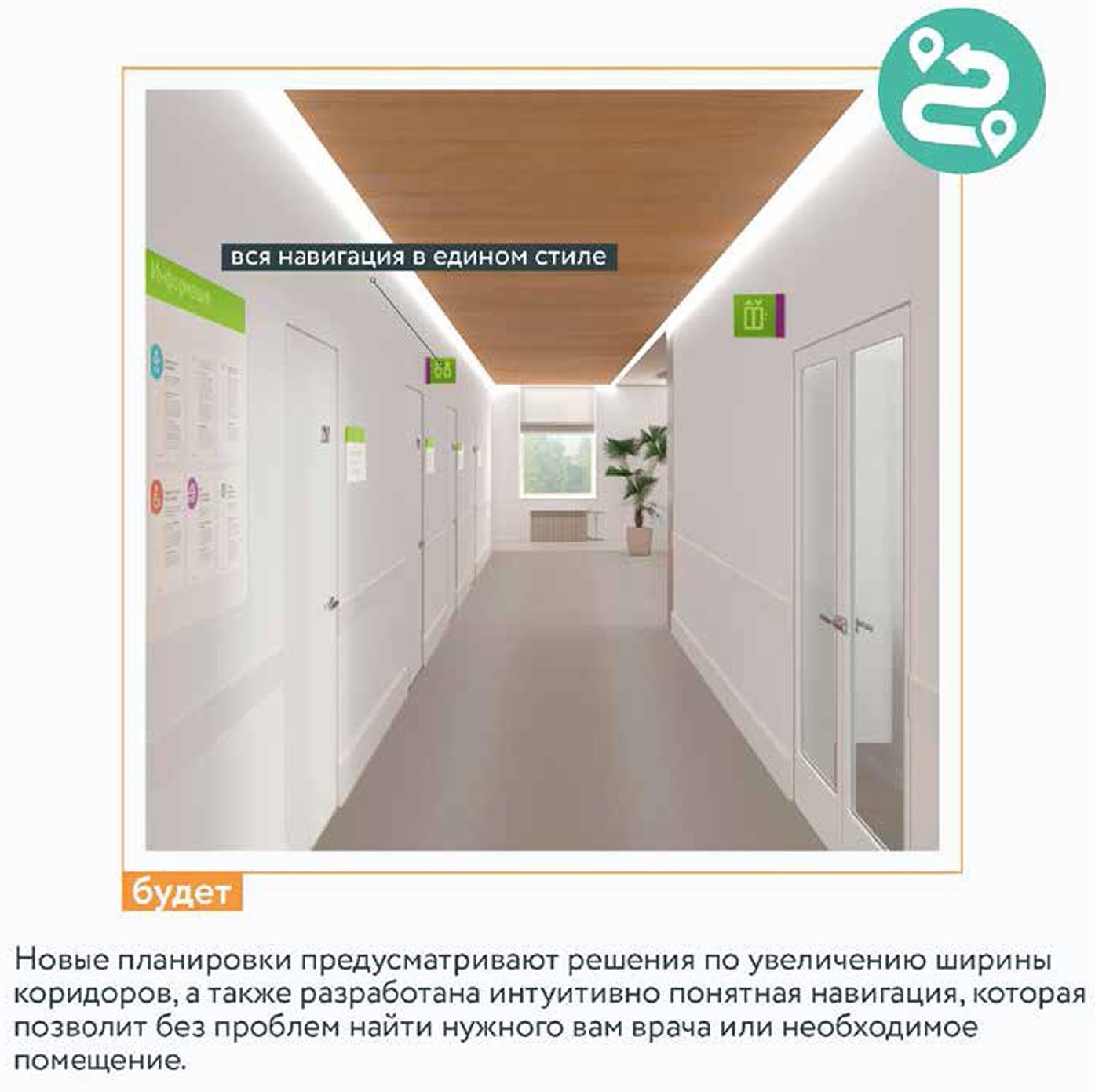 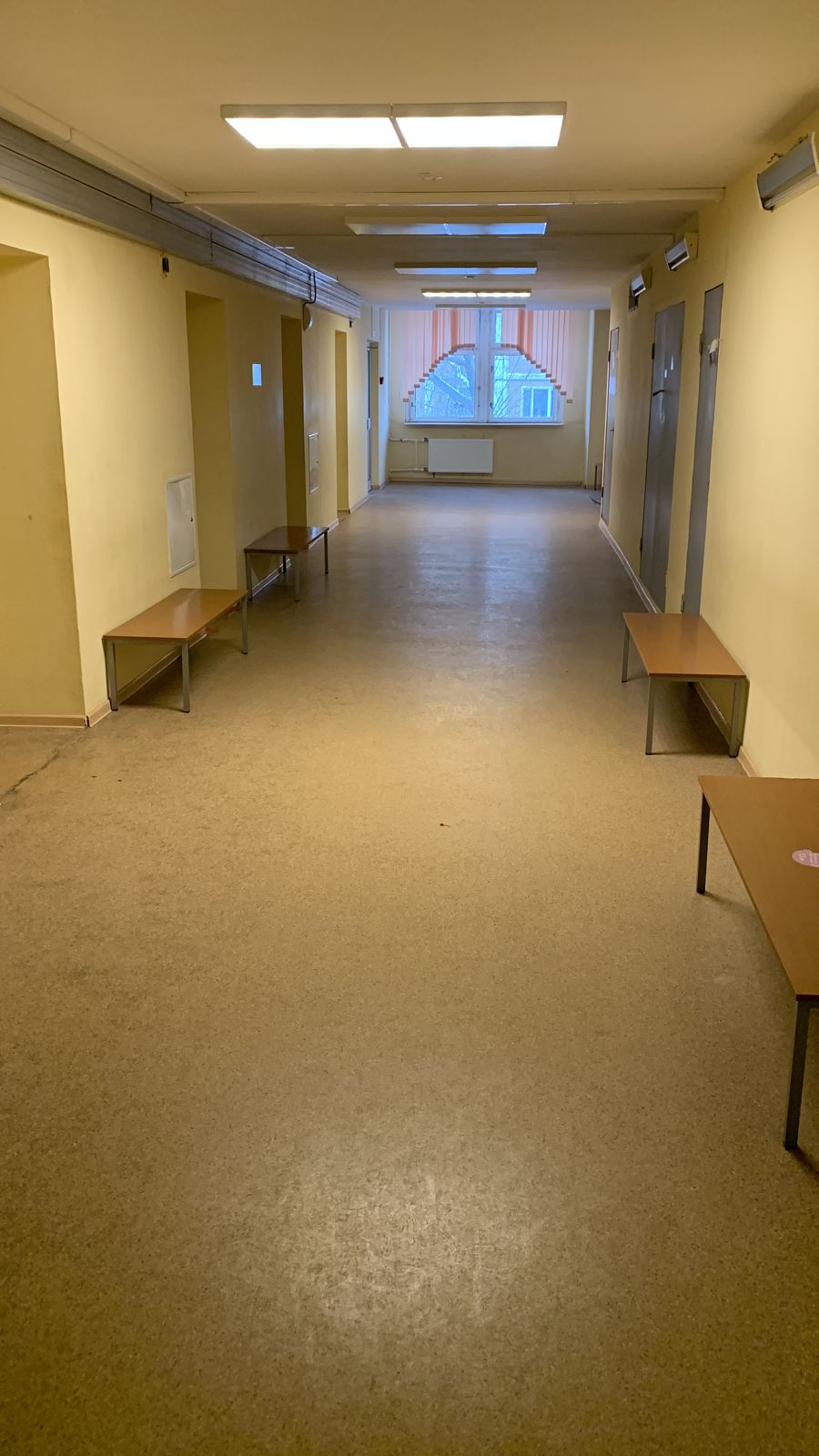 сейчас
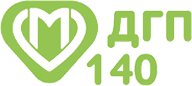 Спасибо за внимание!